تدريبٌ لغويالأسماءُ الموصولة
عزيزي الطالب يُتوقعُ منك لهذا الدرسِ التعرّفُ على الأسماءِ الموصولةِ
والآن عزيزي التلميذ تعال نتذكر بعضَ المعلوماتِ التي تعلمناها سابقاً :
- ما الأسماءُ الموصولةُ التي مرت معك سابقاً؟ وما دلالةُ كلِّ منها ؟
الذي للمفردِ المذكرِ التي للمفردِ المؤنثِ الّذين لجمعِ الذكور
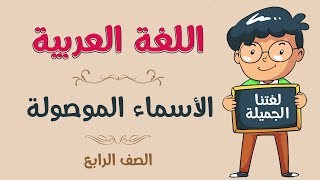 والآن هل ترغب بالتعرّف على معلوماتٍ جديدةٍ عن الأسماءِ الموصولةِ؟إذا هيا بنا لتنفيذِ الأنشطةِ الآتيةِ .
الأنشطة
- ضع في الفراغ الاسمَ الموصولَ المناسبَ مما يأتي : ( الذي - التي - الّذين)
         نحترمُ العالمَ                    يقدمُ خدماتٍ للبشريةِ .
                      نحترمُ العُلماءَ                   يقدمُونَ خدماتٍ للبشريةِ .
         نحترمُ العالمَةَ                   تقدمُ خدماتٍ للبشريةِ .
الذي
الّذين
التي
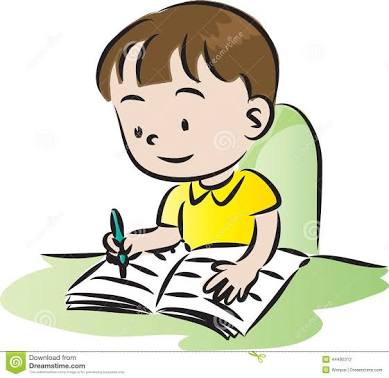 اقرأ الجمل الآتية ثم صنف ( اللّذان – اللّتان – اللّواتي ) في الجدول :
     - أنتما التّلميذان اللّذان أفخرُ بهما .
  .      - أنتما التّلميذتان اللّتان أفخرُ بهما
        - أنتنَّ التّلميذاتِ اللّواتي أفخرُ بهنّ .
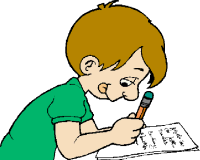 التقويم
- اكتب ثلاثَ جملٍ مفيدةٍ مستخدماً فيها : ( اللّذان – اللّتان – اللّواتي ) .
يُؤكدُ الحديثانِ اللّذان قرأتُهُمَا على فضلِ العلمِ
1
المسألتان اللّتان وردتا في الحديثِ الأولِ : الدعوةُ للعملِ وذمُّ التسوّلِ
2
العاملاتُ في القريةِ هنَّ اللّواتي غَزلن الصّوفَ .
3
والآن تعالوا نتذكر ما تعلمناه في هذا الدرس :
تدل الأسماء الموصولة الآتية على ما يلي :
الذي : تدل على المفرد المذكر .
التي : تدل على المفرد المؤنث .
الّذين : تدل على جمع المذكر .
اللّذان : تدل على المثنى المذكر .
اللّتان : تدل على المثنى المؤنث .
اللّواتي : تدل على جمع المؤنثِ .
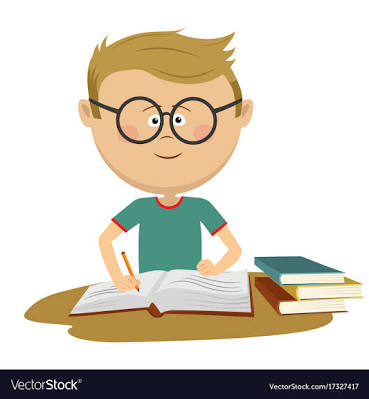